«Методика подготовки обучающихся к выполнению задания 16 КИМ ЕГЭ по русскому языку»
Григорьева Марина Андреевна, учитель русского языка и литературы МОУ «Гимназия №2 » г.Тихвин  высшая квалификационная  категория
Изменения с 2022 года в ЕГЭ по русскому языку
В 2022 г. все задания ЕГЭ по русскому языку стали базовыми. Главным становятся не знания как таковые, а способы их применения в практической деятельности. 
Задания становятся более ёмкими, многомерными, что требует качественно иной организации обучения.
Изменения в  КИМ ЕГЭ по русскому языку в 2022 году
Изменены формулировка, оценивание и спектр предъявляемого языкового материала задания 16.
1. Расширился языковой материал, предъявляемый для пунктуационного анализа в задании №16
2. Формат задания изменился: языковые единицы предлагаются те же, но их количество изменилось (ранее нужно было указать два варианта с правильным ответом, с 2022 года количество вариантов от 2 до 4), появился множественный выбор.
3. Оценивание снизилось до 1 балла вместо прежних 2 баллов.
Содержание задания 16
Проверяемый элемент содержания 
Знаки препинания в простом осложнённом предложении (с однородными членами). Пунктуация в сложносочинённом  предложении и простом предложении с  однородными членами.

16 Задание открывает блок по пунктуации.
Требование задания.   Необходимо из предложенных вариантов  выбрать все предложения, в которых ставится одна запятая.
Влияние на результат изменений  в задании 16  и его оценивании
Статистический анализ выполнения заданий КИМ в 2022 годуТаблица 2‑13
Языковой материал задания 16
Предложены примеры со следующими видами синтаксических конструкций:
Простое предложение с разными группами однородных членов, соединенными одиночным союзом (запятая в предложении не ставится);
Простое предложение с однородными членами, соединенными составным союзом (ставится  одна запятая);
Простое предложение с однородными членами, соединенными интонацией (ставится одна запятая);
Простое неосложненное предложение (запятая не ставится).
Сложносочиненное предложение (запятая ставится);
Сложносочиненное предложение (запятая НЕ  ставится);

Уровень сложности Базовый.
Наиболее трудные для выполнения варианты задания   16
Простое предложение:
1.Языковой материал предлагаются конструкции с двойными союзами: как… так и; не только… но и,
2. простое предложение с разными группами однородных членов, соединенных союзом И,
3. выражения фразеологического характера с повторяющимися  союзами  НИ…НИ.
Сложное предложение: 
1. сложносочиненное предложение с общим второстепенным членом или общим придаточным предложением,
2.сложносочиненное предложение,  в составе которого есть односоставное предложение
Причины ошибок при выполнении задания16 ЕГЭ по русскому языку
1) попытка угадать тип предложения без проведения синтаксического анализа; 
2) неразличение простых предложений с однородными членами от сложносочиненных предложений; 
3) смешение распространенных обособленных, а также уточняющих и пояснительных конструкций с придаточными предложениями; 
4) определение по первому союзу вида предложения без прочтения его до конца, в результате сложные предложения с разными видами связи квалифицируются как сложносочиненные или сложноподчиненные; 
5) смешение союзов с другими частями речи или разрядов союзов; 
6) смешение простого предложения со сложным, состоящим из односоставных простых
Формулировка задания №16 ЕГЭ 2023  из демоверсии ФИПИ
Расставьте знаки препинания. Укажите предложения, в которых нужно поставить ОДНУ запятую. Запишите номера этих предложений.
1.Во всём мире любители музыки П.И. Чайковского восхищаются как операми композитора так и его симфоническими произведениями.
2.Точный простой и живописный язык произведений М.М. Пришвина надолго запоминается читателям.
3.Кое-где при дороге попадается угрюмая ракита или молодая берёзка с мелкими клейкими листьями.
4.В преемственности традиций народных мастеров и верности стилистике древнейшего промысла и содержится секрет успеха и популярности гжельской керамики в наше время.
5.Лес тихо отдыхает от жгучего дневного солнца и степь обдаёт путника накопившимися за день цветочными запахами.
Три взаимодействующих принципа в пунктуации
Современная русская пунктуация основывается на трёх взаимодействующих принципах: формально-грамматическом , смысловом и интонационном. 
Они определяются смыслом, который заложен  в письменной речи с помощью знаков препинания.
Поэтому выполнение заданий ЕГЭ, связанных с пунктуацией, требует не только знания правил пунктуации, но и понимания структуры предложения, умения устанавливать смысловые отношения в простом и сложном предложениях, что является условием корректного применения правил.
Основные понятия раздела «Синтаксис»
Синтаксис (греч. Syntaxis — составление) — это раздел грамматики, изучающий строй связной речи и включающий в себя две основные части: 1) учение о словосочетании и 2) учение о предложении. 
Предложение – особая синтаксическая конструкция, построенная по определенному образцу и предназначена для того, чтобы служить сообщением.
Синтаксический анализ  предложения – это разбор его по членам предложения и  характеристика на основе разных аспектов: цели высказывания, эмоциональной окраски, количества грамматических основ, наличия второстепенных членов, строения грамматической основы, а также осложненности.
Основные понятия «Синтаксиса»  для выполнения задания16
Простое предложение – это такое предложение, в котором есть только одна грамматическая основа. 
Основа простого предложения может состоять:
либо из двух главных членов предложения (подлежащего и сказуемого);
либо только из одного главного члена (только подлежащего или только сказуемого).
Сложное предложение – это такое предложение, которое состоит из нескольких простых предложений. В нём может быть две и более грамматические основы.  
Теоретической основой изучения темы «Сложное предложение» является структурно-семантический принцип: внимание к количеству частей, к средствам связи между ними и семантическим отношениям между частями.
Основные понятия раздела «Пунктуация»
Пунктуация- это система знаков препинания в письменности какого-либо языка, правила их употребления; их расстановка в тексте; наряду с графикой и орфографией — основной элемент письменной речи.
Основная единица пунктуации – пунктуационно -смысловой отрезок, т.е. смысловой отрезок, выделяемый знаками препинания.
Морфологические (наличие деепричастий, причастий, союзов).
Синтаксические (наличие нескольких грамматических основ, а также осложняющих простое предложение элементов).
Звуковые (ритмомелодические).Смысловые.
Пунктуационное  правило и пунктуационное умение
Пунктуационное правило – особая инструкция, содержащая перечень условий выбора места для знака и выбора необходимого знака препинания.
Пунктуационное умение –  интеллектуально-мыслительное действие, заключающееся в постановке или непостановке знаков препинания в коммуникативных единицах – в предложении и тексте.
-    Находить в коммуникативных единицах  смысловые отрезки, требующие выделения их знаками препинания.
Ставить знаки препинания в соответствии с изученными правилами.
Обосновывать выбор места для знака и выбор необходимого знака препинания.
Находить пунктуационные ошибки и исправлять их.
Формулировка задания №16 ЕГЭ 2023 из демоверсии ФИПИ
Расставьте знаки препинания. Укажите предложения, в которых нужно поставить ОДНУ запятую. Запишите номера этих предложений.
1.Во всём мире любители музыки П.И. Чайковского восхищаются как операми композитора так и его симфоническими произведениями.
2.Точный простой и живописный язык произведений М.М. Пришвина надолго запоминается читателям.
3.Кое-где при дороге попадается угрюмая ракита или молодая берёзка с мелкими клейкими листьями.
4.В преемственности традиций народных мастеров и верности стилистике древнейшего промысла и содержится секрет успеха и популярности гжельской керамики в наше время.
5.Лес тихо отдыхает от жгучего дневного солнца и степь обдаёт путника накопившимися за день цветочными запахами.
Алгоритм выполнения задания 16 по теме «Сложное предложение»
1. Прочитать внимательно предложение.
2. Выделите грамматическую основу. Убедитесь, что главные члены не являются однородными.
3. Если определены точно две грамматические основы, то по заданию это  сложное предложение.
4. Найдите границы двух простых предложений. 
5.Найдите средства связи между частями сложного предложения (сочинительные союзы).
6. Убедитесь, что нет общего второстепенного члена предложения.
7. Примените правило постановки запятой в сложносочиненном предложении.
Количество основ: смешение  простого предложения с  однородными членами и сложного предложения
1.Налетела туча с крупным градом,  и разметала она всю листву.
(подлежащее выражено местоимением) 
Самый распространенный вариант основы — это тот случай, когда подлежащее выражено именительным падежом существительного (или местоимения), а сказуемое — глаголом.  
2. Автор в своём произведении всегда становится  свидетелем  событий   и приглашает подумать над ним читателей. 
( трудность - второе сказуемое отделено  от первого сказуемого другими второстепенными членами) -союз И соединяет однородные члены)
Способы выражения главных членов предложения
Счастливые часов не наблюдают. ( подлежащее в форме имени прилагательного)
Отдыхающие  собрались на веранде. (подлежащее в форме причастия)
Семеро одного не ждут. (подлежащее в форме числительного)
Некоторые из способов выражения сказуемого
Я  хочу заниматься спортом. (Сказуемое составное глагольное, т.е. оно состоит из двух глаголов, один их которых стоит в неопределенной форме)
Книга — это  волшебница. (Сказуемое выражено именем существительным)
Моя сестра будет врачом.  Сказуемое составное именное, т.е. главная его часть выражена именем существительным + связка быть)
Простое осложненное или сложносочиненное
Сравните.
 1)  Осень наступила1, и полили дожди ². 
2) Шумели и метались ветры1, и лили дожди. 2
Первое сложное предложение имеет две обычные основы, а во втором первое предложение осложнено двумя однородными сказуемыми. 
Чтобы не ошибиться, нужно внимательно смотреть, к какому подлежащему относится каждое из сказуемых: ветры (что делали?) шумели и метались.
 А дожди (что делали?) лили. Значит, первые два сказуемых относятся к основе первого предложения, а третье — к основе второго предложения. А всё предложение будет сложным.
Сложносочиненное предложение и союзы в нем
Пример сложносочиненного предложения: Начало июля, но уже созрели сливы, и можно варить варенье. Его можно разбить на отдельные простые предложения: Начало июля. Уже созрели сливы. Можно варить варенье.
Соединительные союзы в сложносочиненном предложении — и, да, ни... ни, тоже, также — указывают на то, что действия произошли одновременно или друг за другом. Примеры: Цвели яблони, и пахло медом. Низко груши, да достать легко. 
Противительные союзы в сложносочиненное предложении — а, но, да (но), однако, зато — указывают на противопоставление, сопоставление или уступку. Примеры: Хотелось пирога, а яблоки еще не созрели.Лето задержалось, но ягоды уже наливались соком.Я приехал рано, однако дома никого не было. 
Разделительные союзы — либо, то... то, не то... не то — указывают на чередование действий. Примеры:То сладкая ягода попадется, то от кислоты скулы сведет. Либо обуздать страх, либо назад поворачивать.Не то вишни на дереве, не то красные капли.
Согласно правилам пунктуации, в общем случае перед сочинительными союзами всегда ставится запятая.
Количество основ: смешение простого предложения со сложным, состоящим из односоставных простых
Дом стоял на пригорке, и рядом  кругом не видно было воды. (2 часть -односоставное безличное)
Стало  пасмурно, и  старое дерево в саду изменило свой облик.(1 часть - односоставное безличное)
Темнеет, и последний солнечный луч вскоре ускользнёт из комнаты.( ускользнет и темнеет- не  являются однородными членами предложения).
На горизонте прояснилось ,и сразу в воздухе посвежело( самый трудный случай- обе части –односоставные предложения)

Грамматическая основа в одной из частей сложного предложения представляет собой односоставное предложение внутри сложного, а не однородные члены. Количество основ -2, запятая нужна.
Смешение простого предложения со сложным, состоящим из односоставных простых
Грамматическая основа одного из простых предложений может быть представлена одним главным членом( односоставное предложение) и принято за однородное сказуемое.
Во всех глагольных односоставных пред­ложениях имеется сказуемое, а подлежащее отсутству­ет.  
В определенно-личных односоставных предложениях сказуемое выражено глаголом в форме 1-го или 2-го лица единственного и множественного числа. Приду завтра в пять. Уже уходишь?
В неопределенно-личных односоставных предложениях сказуемое может быть выражено фор­мами 3-го лица множественного числа в настоящем и будущем времени и формой множественного числа про­шедшего времени. Примеры: На околице громко пели.
В безличных односоставных предложе­ниях сказуемое может быть выражено безличными глаголами, личными глаголами в значении безлич­ных, глаголами в неопределенной форме и наречия­ми, оканчивающимися на «о» или «е». Примеры: Вечереет. Ветром размело сухие листья. Не догнать зайца. Сумеречно. Над луговиной веяло ароматом свежескошенных трав.
Алгоритм самопроверки
1. Выделены две  грамматические основы. Главные члены не являются однородными, соотносятся с разными подлежащими.
2. Найдены границы двух простых предложений. 
3.Найдены  средства связи между частями сложного предложения (сочинительные союзы) 
4. Примените правило постановки запятой в сложносочиненном предложении.
Трудные случаи. Отсутствие запятой в ССП
Если в сложносочиненном предложении есть общий второстепенный член, то запятая между частями сложного предложения не ставится.
Общий второстепенный член предложения (ОВЧ) — это член предложения, к которому относятся несколько однородных придаточных или грамматических основ, отвечающих на один и тот же вопрос.
Сравните: 1. Ночью поднялся ветер, и деревья зашумели.( идет последовательность событий. Обстоятельство-ночью-относится только к 1 части. Запятая ставится).
Ночью тускло светит месяц и видна лишь мгла.( оба предложения соотносятся с обстоятельством. Запятая не ставится.)
Трудные случаи в сложном предложении: общий член предложения или общая придаточная часть
б) Короче говоря, учебный год закончился и начались каникулы. (Общее вводное слово короче говоря.)в) Дальнейшие встречи были так же приятны и беседы так же полезны, как в первый раз. (Общий сравнительный оборот как в первый раз.)г) Звёзды бледнели и небо светлело, когда мы подошли к деревне. (Общее придаточное времени Когда мы подошли к деревне.)д) Как мы могли заблудиться и кто выведет нас отсюда? (Оба предложения вопросительные.)
Отличие общего второстепенного члена от других
Провести самопроверку:
1.  второстепенный член находится в начале предложения;
2. он отвечает на вопросы обстоятельств времени( когда?),  места( где?) и выражен существительным с предлогом, общее дополнение( у кого?);
3.второстепенный член предложения  относится к каждой части сложного предложения по смыслу, то это общий второстепенный член,
5. Согласно правилу, запятая между частями сложного предложения не ставится. 
6. Если второстепенный член предложения соотносится по смыслу только с одной из частей. Значит, он не общий.Согласно правилу, ставим запятую между частями 
В саду играл оркестр духовых инструментов и раздавались хлопки  танцующих.
Оркестр играл  (где?) в саду. Раздавались хлопки танцующих (где?) в саду.
В этом предложении есть общий второстепенный член-обстоятельство места-запятая не ставится между
Запятая ставится между  частями сложного предложения
Провести самопроверку:
1.Найдено подлежащее( Подлежащее называет, о ком или о чём говорится в предложении. Отвечает на вопросы «Кто?» или «Что?» 
2. Найдено сказуемое( Сказуемое поясняет, что говорится о подлежащем. Отвечает на вопросы «Что делает?», «Что делают?», «Что сделают?» и другие)
3. Подлежащее соотносится со сказуемым по смыслу и грамматически. Подлежащее и сказуемое обычно имеют одинаковые грамматические формы числа, рода, лица, например: Мчатся тучи, вьются тучи; Невидимкою луна Освещает снег летучий.(П.). В таких случаях можно говорить о согласовании сказуемого с подлежащим.
4. Если в одной из частей есть только сказуемое(подлежащее). В грамматической основе может быть один главный член: подлежащее или сказуемое. Соотнести подлежащее в одной из частей с каждым сказуемым по смыслу и грамматически. 
Если соотносятся, то это простое предложение  с однородными членами, запятая перед союзом И не нужна. 
Если не соотносятся, то это две части сложного предложения, запятая нужна.
4.Количество основ  две, нужна запятая. Количество основ одна, запятая не ставится.
5. Простые предложения связывают сочинительные союзы( соединительный союз и)
Постановка запятой и ее отсутствие в простом осложненном предложении
Однородными являются члены предложения, связанные сочинительными  союзами и занимающие одинаковую синтаксическую позицию в предложении. 
Однородные члены предложения – это члены предложения, которые выполняют одну и ту же синтаксическую функцию: они отвечают на один вопрос, связаны с одним и тем же словом в предложении и, чаще всего, выражены одной частью речи.
Алгоритм выполнения задания 16 простого осложненного предложения
1. Выделите грамматическую основу. Если точно одна грамматическая основа, то по заданию это  простое осложненное предложение.
2. Проверяем предложение на наличие второстепенных членов, какие из них будут однородными.
3.Определяем по  признакам однородные члены, как сгруппированы( одиночные, попарно, ряды)  и связь между ними.
4.Определить, какая   связь между однородными членами( интонационная, союзная), 
5. Определить  значение союза( соединительный, разделительный, противительный), простой союз, повторяющийся  или составной( найти две части двойного союза)
6. Подобрать правило в соответствии с синтаксическим анализом.
Однородные и неоднородные определения
Определения являются однородными, если обозначают признаки разных предметов, признаки одного и того же предмета.  Аппетитный, вкусный пирог был уже подан к столу. Правило: между однородными определениями запятая  ставится.
Определения являются неоднородными, если одно из них относится не к определяемому слову, а к сочетанию определения и определяемого слова. Шел длинный товарный поезд (у определений нет общего признака). Правило: между неоднородными определениями запятая не ставится.
Как отличить неоднородные определения?
1. 1. Первое в ряду неоднородное определение относится к словосочетанию, которое образует второе определение и определяемое слово. 
2. Неоднородные определения могут быть выражены сочетанием качественного и относительного прилагательных, местоимением и прилагательным, местоимением и числительным, числительным и прилагательным. Деревянный [старый дом] стоял на прежнем месте. 
3. Между неоднородными определениями нельзя поставить союз и.-
4. Неоднородные определения не произносят с перечислительной интонацией и между ними не ставят запятые.
Алгоритм выявления однородности определений
1.найти определяемое слово
2. найти относящееся к нему определение 
3. найти второе определение и определить разряд прилагательного, 
4.если оба относятся к определяемому слову, указывают на одно свойство( качество), относятся к одному разряду, то они однородные, согласно правилу, разделяем запятой
5.если одно определение относится к определяемому слову, а другое относится ко всему словосочетанию и относятся к разным разрядам, то они неоднородные, согласно правилу, не ставим  запятую.
Однородные члены, связанные  союзом ДА
Союз — это служебная часть речи, которая используется для связи однородных членов предложения, частей сложного предложения и фрагментов текста.
Пунктуация при союзе «да и» зависит от его значения .
Сравните: Мал золотник, да дорог. 
Ученье да труд к славе ведут.
Кто-то терем прибирал да хозяев поджидал.
В первом предложении союз ДА имеет значение союза НО(противительное значение). Согласно правилу, запятая между однородными членами ставится.
Во втором предложении союз ДА имеет значение союза И(соединительный), Союз нем повторяется, значит, запятая не ставится.
Однородные члены, соединенные двойными союзами
Двойные сочинительные союзы обычно связывают не простые предложения в ССП, а однородные члены, и состоят из двух частей, первая из которых ставится перед первым из сопоставляемых членов, вторая перед вторым: 
Он одинаково хорошо владеет как теоретической, так и практической стороной дела.
 Как дети любят зимние забавы, так и взрослые.
Ошибки:
1.смешение союзов с другими частями речи.
2. незнание двойных союзов
Самопроверка:
1. Если не поставить вопрос к слову ТАК  - это не самостоятельная часть речи.
2. В начале предложения -КАК – это не частица и не подчинительный союз. Смысл предложения утверждение, сопоставление, а не сравнение.
3.Найти грамматическую основу, однородные члены, а затем союзы, которые их соединяют.
Однородные члены, повторяющимися союзами
1) Однородные с повторяющимися союзами (у каждого однородного по союзу).
 Для поступления в университет необходимо было сдать и английский, и русский, и обществознание.  
 2) Однородные с повторяющимися союзами (у первого однородного нет союза). Ребятишки любили печенье, и конфеты, и вафли.   
3) Однородные с повторяющимися союзами (два однородных). Графа убил либо садовник, либо дворецкий.   
4) Однородные, сгруппированные по два. Мы заведём мышей и крыс, ящериц и лягушек.
Алгоритм постановки запятой при однородных членах с  повторяющимися союзами
1. Найти грамматическую основу
2.найти все однородные члены
3. определить, как сгруппированы однородные члены( одиночные, попарно, ряды однородных членов)
4.если однородные члены одиночные, а союз повторяется после каждого из них, то ставим после каждого однородного члена запятую.
5.если несколько рядов однородных членов соединены союзом –И-, то запятая не ставится 
6.если попарно соединены однородные члены, то запятая между парами.
7.составить схему, чтобы выбор правила был понятен.
Отличие союза ни-ни  от фразеологических сочетаний с ни-ни
Частица НИ при повторении становится соединительным союзом НИ… НИ, который соответствует повторяющемуся союзу И в утвердительном предложении. Сравните:
Мистер Фокс не получил от друга ни письма, ни телеграммы (отрицательное предложение). НИ-НИ-это  повторяющиеся союзы, при необходимости второстепенные члены можно заменить.
Запятая НЕ ставится .
Повторяющийся союз входит в состав фразеологизма, поэтому запятая тут не нужна.
конца ни края; ни то ни сё; ни рыба ни мясо; ни тот ни другой; и холод и голод; и туда и сюда; и день и ночь. Наш автомобиль съехал на обочину и не подвигался ни взад ни вперёд.
Во фразеологических оборотах невозможна замена ни одного слова.
Составление схем сложносочиненного предложения
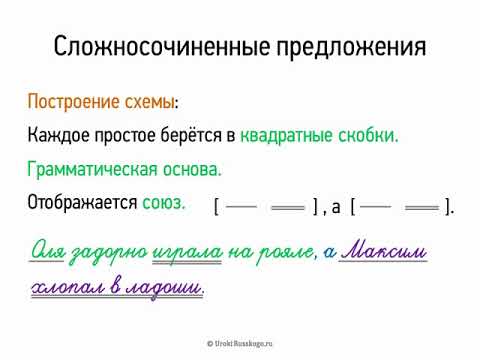 Внимательно прочитайте предложение.
Найдите подлежащее и сказуемое – грамматическую основу предложения. Грамматических основ может быть и несколько, в этом случае предложение сложное. Подчеркните подлежащее одной чертой и сказуемое двумя чертами.
Определите, простое или сложное предложение.
Обозначьте границы предложений вертикальными черточками. Отметьте границы простых предложений.
Для сложных предложений определите союзную связь: сложносочиненное  предложение. Сочинительный или подчинительный союз.
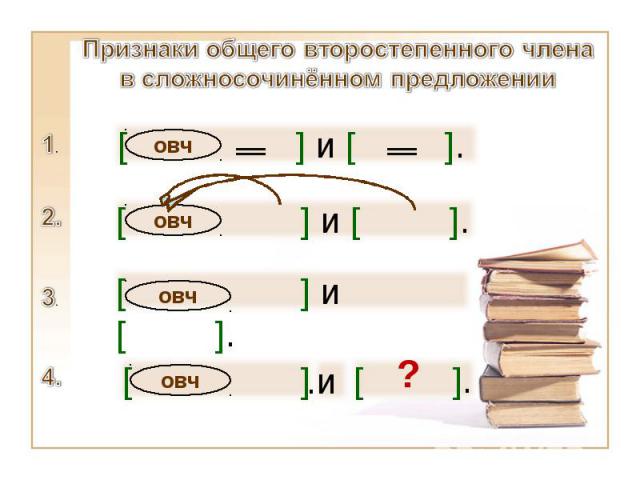 Составление схем  предложений с однородными членами
Тематические задания
1.Объемный материал можно разделить по отдельным темам:
«Сложное предложение» 
 «Однородные члены предложения»
Это даст возможность сначала отработать каждую тему, а затем дать тематическое обобщение и сопоставление( тест).
 В зависимости от уровня подготовки класса можно идти от типичных заданий по правилу, затем постепенно усложнять.
Оно поможет выявить индивидуальные затруднения, спланировать работу учителю и обучающимся.
Дополнительная самоподготовка
Сайты:
1.ФИПИ –задания
2.Решу ЕГЭ
3.Грамота. ру
  4.Яндекс. ЕГЭ
5. УЧИ.ру
6. Рустьюторс
7. Сайт «4ЕГЭ»
8.РЭШ
 9. СтатГрад
Онлайн тестирование1) http://rus.reshuege.ru/2) https://4ege.ru/testi/russian/3) http://ege.yandex.ru/4) http://onlinetestpad.com/ru-ru/Section/RussianLanguage-11/Default.aspx5) http://www.abiturcenter.ru/testi/6) http://test.i-exam.ru/training/diag/index.html7) http://www.egesha.ru/8) http://www.edu.ru/moodle/9) http://www.ucheba.ru/vuz/ege10) http://www.examen.ru/ege-testing/tests-list
Справочник по русскому языку
Теоретический материал 
Схемы, таблицы
Трудные случаи
Практика
Алгоритм решения тестовых заданий
Выявление полей затруднения самоподготовка
Уверенности в себе!